RAZVOJ ODRŽIVE ENERGIJE U JUGOISTOČNOJ EVROPI
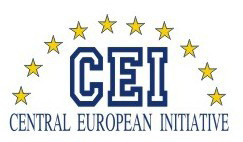 18. oktobar 2013, Beograd
ENERGETSKA EFIKASNOST
Prof. dr Dušan D. GVOZDENACUniversity of Novi Sad, Faculty of Technical Sciences, Novi Sad, Serbia
i
 Univerzitet EDUCONS, Sremska Kamenica, Srbija
1
Indicators are as follows:

Total primary energy supply per population  [toe/capita]
Electricty consumption per population [kWh/capita]
CO2 emission per population [tCO2/capita]
GDP(ppp) per population [2005 US$/capita]
2
3
In the period from 1990  to 2010 ,  TPES per population in Serbia was growing while in EU 27 it was in stagnation

TPES per population in Serbia is much lower than in  EU 27

 The growth of  TPES/population in Serbia  causes concern in particular when it is well know that the economic activities are very slow.
4
5
In the period from 1990  to 2010, the growing trend of electricity consumption is approximately the same as in  EU 27

However, electricity consumption in EU 27 is much higher than in  Serbia
6
7
The growth of  CO2 emissions in Serbia is very obvious while in  EU 27, it is falling.

Although CO2 emission per capita is lower in  Serbia than in  EU 27, the growth of CO2 emissions is not the consequence of economic growth but of further decline of energy efficiency and failure to utilize renewable energy sources.

 The pronounced growth of  CO2 emissions indicates the absence of the utilization of renewable energy sources and the absence of effects of measures aimed at increasing energy efficiency.
8
9
Everything becomes clear when GDP(ppp)/capita is compared
This indicator refers to economic activities which are at a very low level in Serbia compared to EU 27. 
This means that increased consumption of TPES and electricity  and consequential growth of  CO2 emissions can be the result of unfavorable  overflow of energy consumption from productive to non-productive activities (public and residential sectors)    
 With all this, there is a decline in the number of population.
10
Basic social and economic characteristics for Serbia and EU 27
11
Results of Energy Efficiency Multi-Criteria Decision Analysis for Serbia
The practical implementation of energy efficiency policy is a very complex activity as it requires the fulfillment of a large number of criteria which differ by nature.

The consideration and evaluation of the effects of these activities represent, then, a multi-dimensional problem.

Multi-criteria analysis enables the consideration and evaluation of all aspects of energy efficiency policy in relation to defined criteria in an organized and systematic way and takes into account and assesses each individual criterion.
12
The following criteria are involved:

K1. Government goals and the achievement of objectives: long-term development of the energy sector; energy transition; lower import dependency; geographical dispersion of sources; compatibility of energy systems.
K2. Goals of the economy and the accomplishment of interests: cheap and accessible energy for the economy; opportunities for the ESCO (Energy Service Company) concept.
K3. Goals of public companies and plants and the achievement of defined tasks : efficiency of energy production and distribution; introduction of renewables; acceptable quality, price and diversity of energy; technical viability; cost effectiveness.
K4. Meeting social interests: reducing risks of energy system breakdown, lack of energy and pollution; advancement of health, safety and the environment.
13
Results of analysis  (1/9)
14
Results of analysis  (2/9)
15
Results of analysis  (3/9)
16
Results of analysis  (4/9)
17
Results of analysis  (5/9)
18
Results of analysis  (6/9)
19
Results of analysis  (7/9)
20
Results of analysis  (8/9)
21
Results of analysis  (9/9)
22
7.  Conclusions
The national energy policy should be relied on the following:
 
Ultimate and continuous promotion of energy efficiency in all energy sectors,
Full use of renewable energy sources and reduced consumption of imported fossil fuels,
Development of service providers sector in order to achieve previous objectives (production of insulation materials, boilers for the use of biomass, small plants for the production of biogas, solar collectors, etc.),
Modification of economic and financial mechanisms aimed at the implementation of previous objectives.
23
Thank You
24